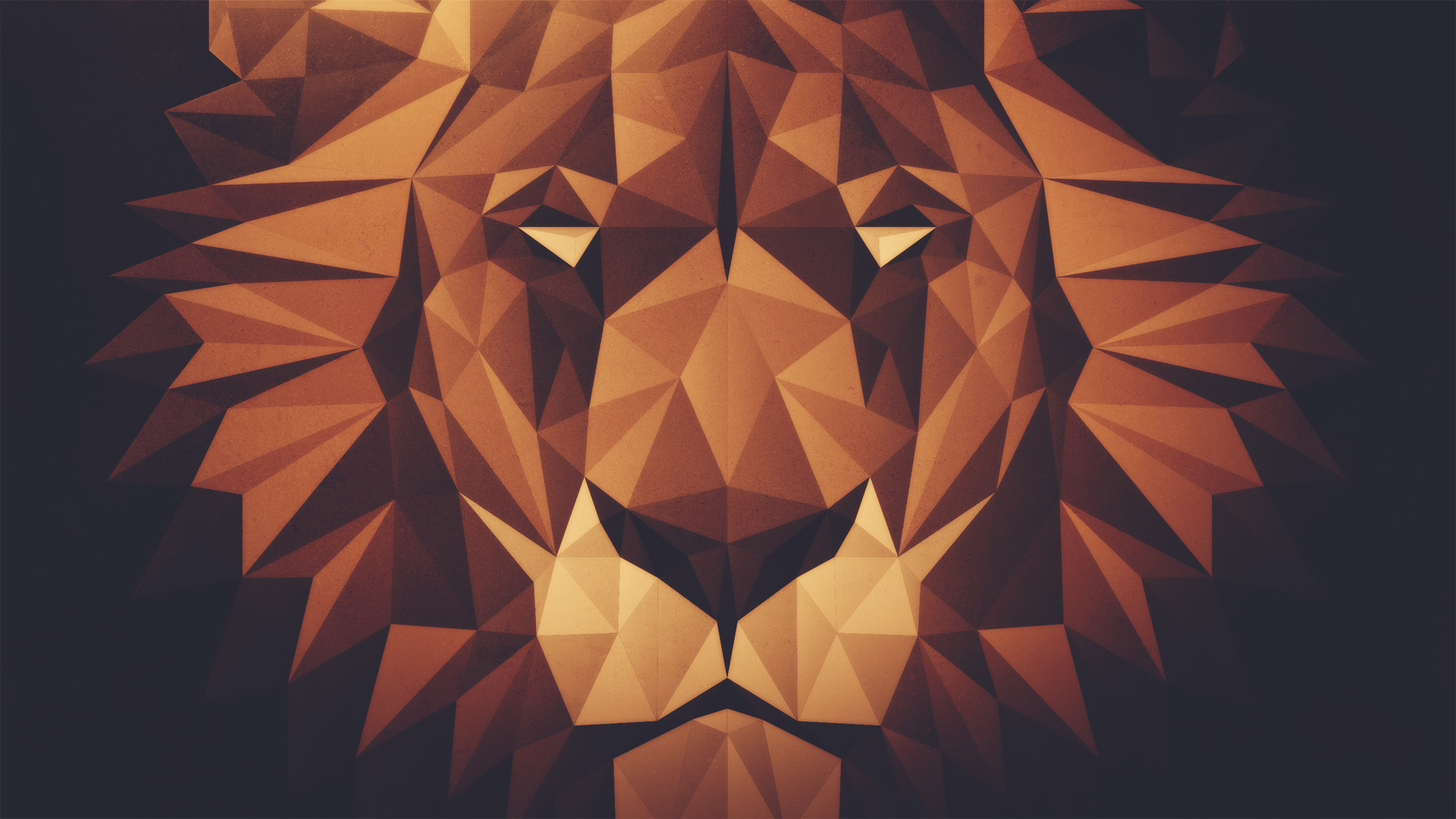 “The Most High is Ruler Over The Realm of Mankind”
a study of Daniel
download lesson at www.builtbyhim.com
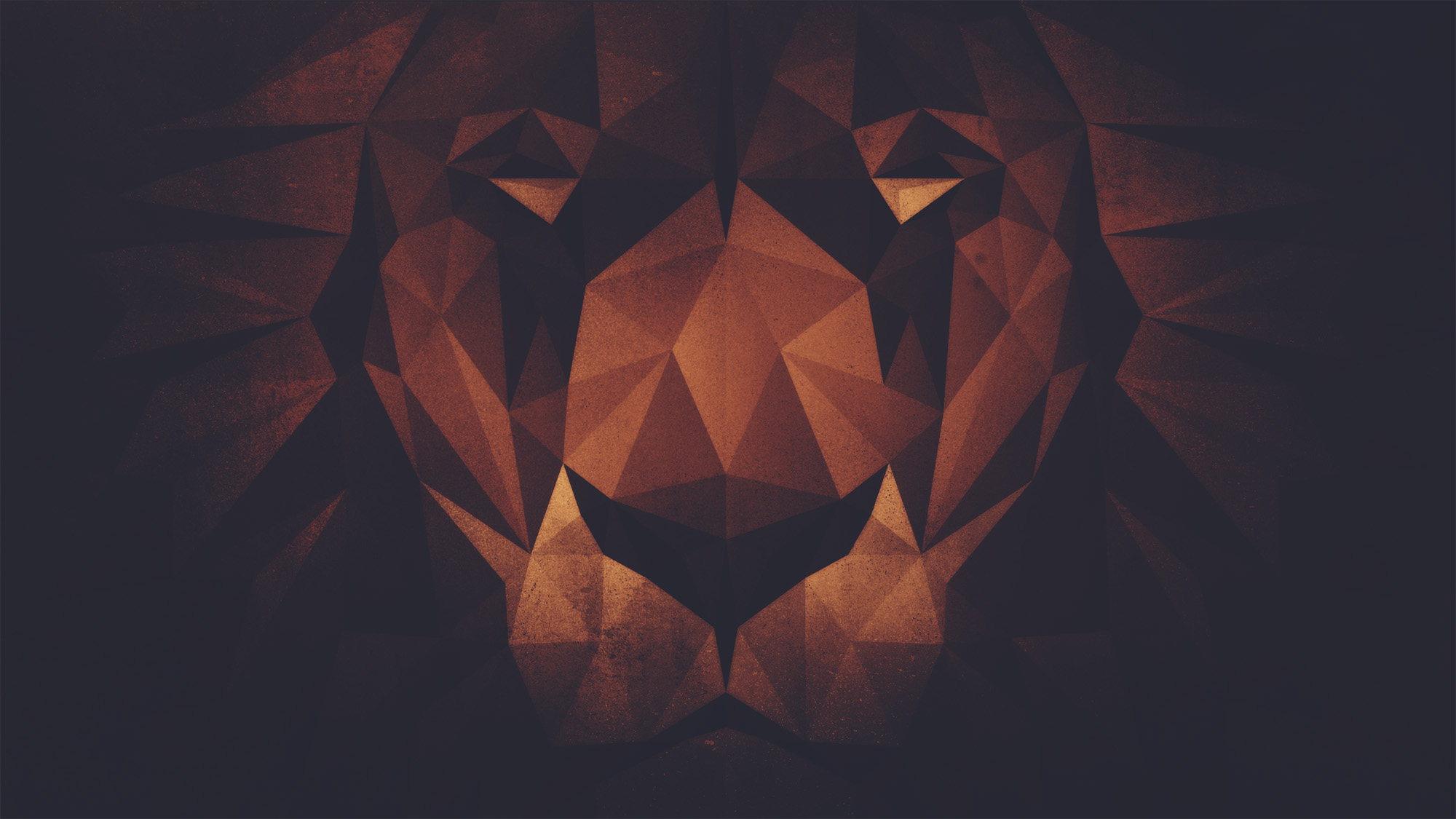 Nebuchadnezzar Victorious
Daniel 1:1–2 (NASB95) 
1In the third year of the reign of Jehoiakim king of Judah, Nebuchadnezzar king of Babylon came to Jerusalem and besieged it. 
2The Lord gave Jehoiakim king of Judah into his hand, along with some of the vessels of the house of God; and he brought them to the land of Shinar, to the house of his god, and he brought the vessels into the treasury of his god.
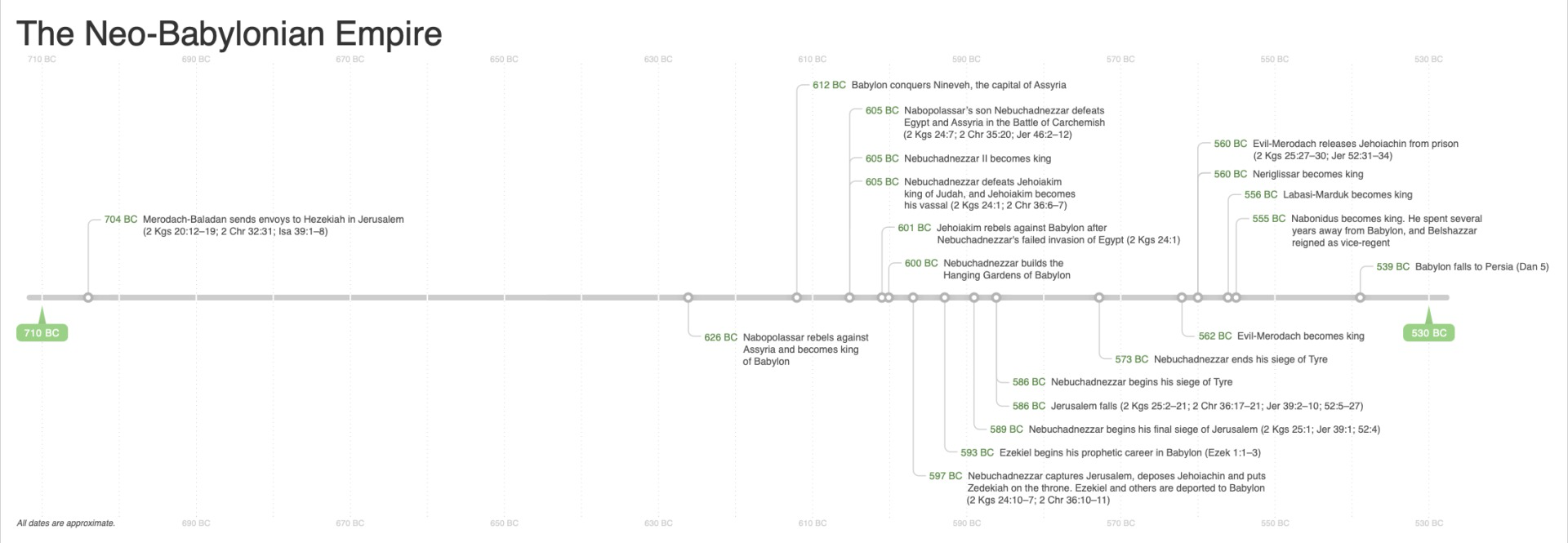 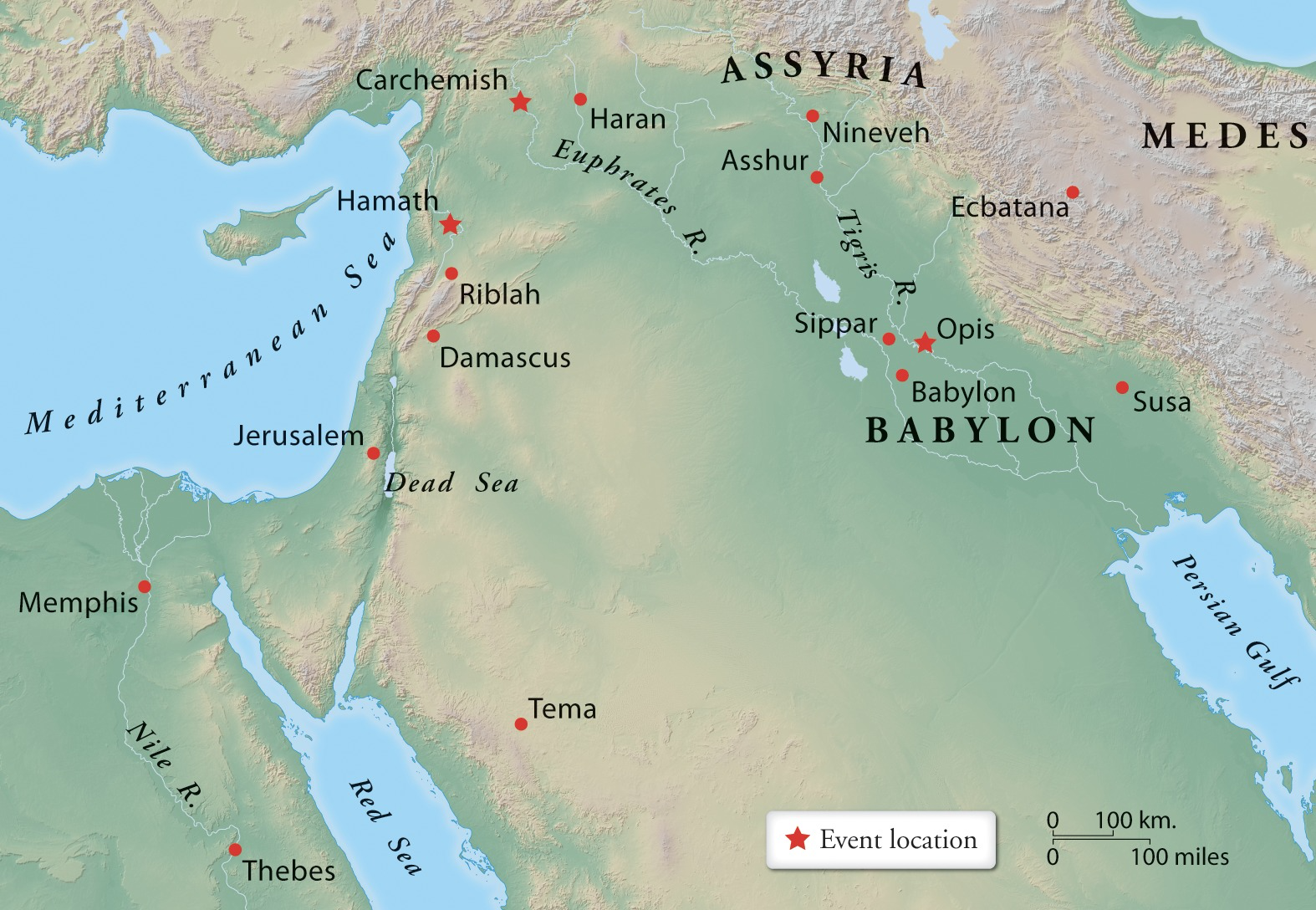 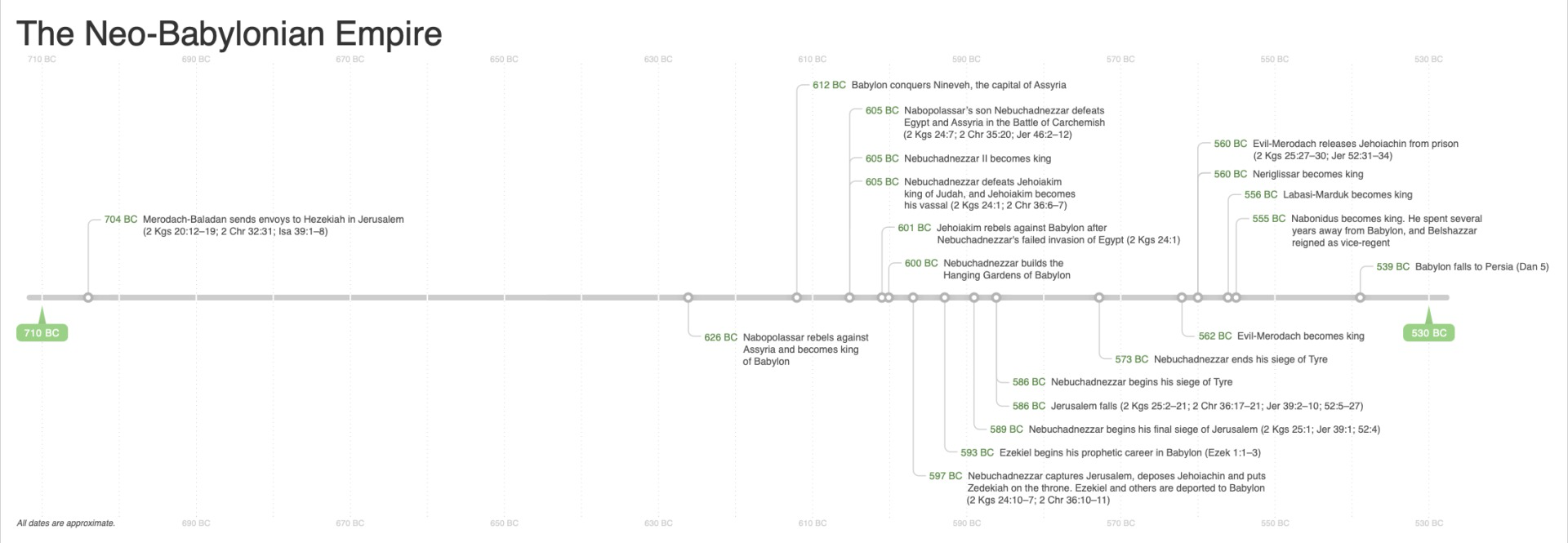 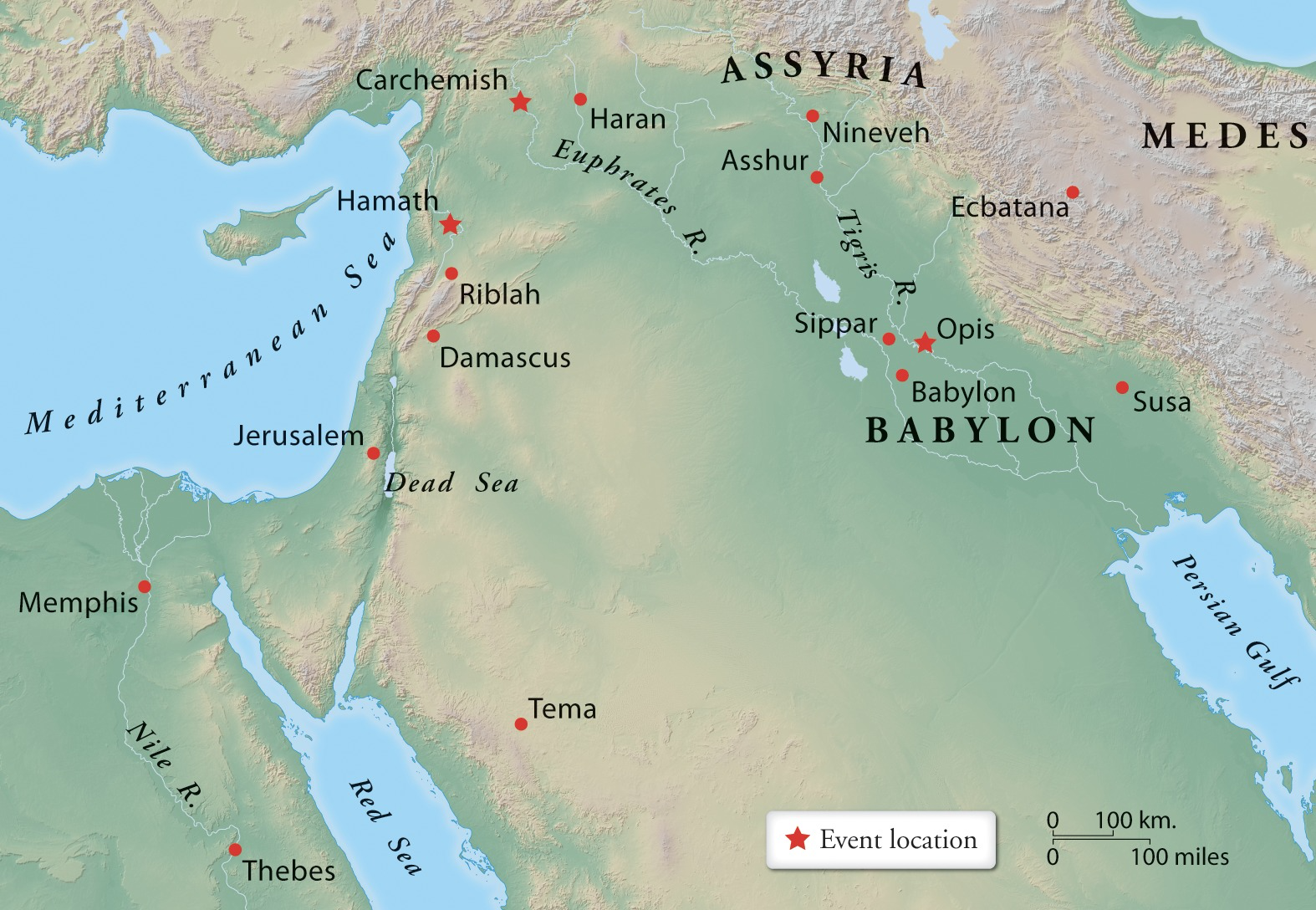 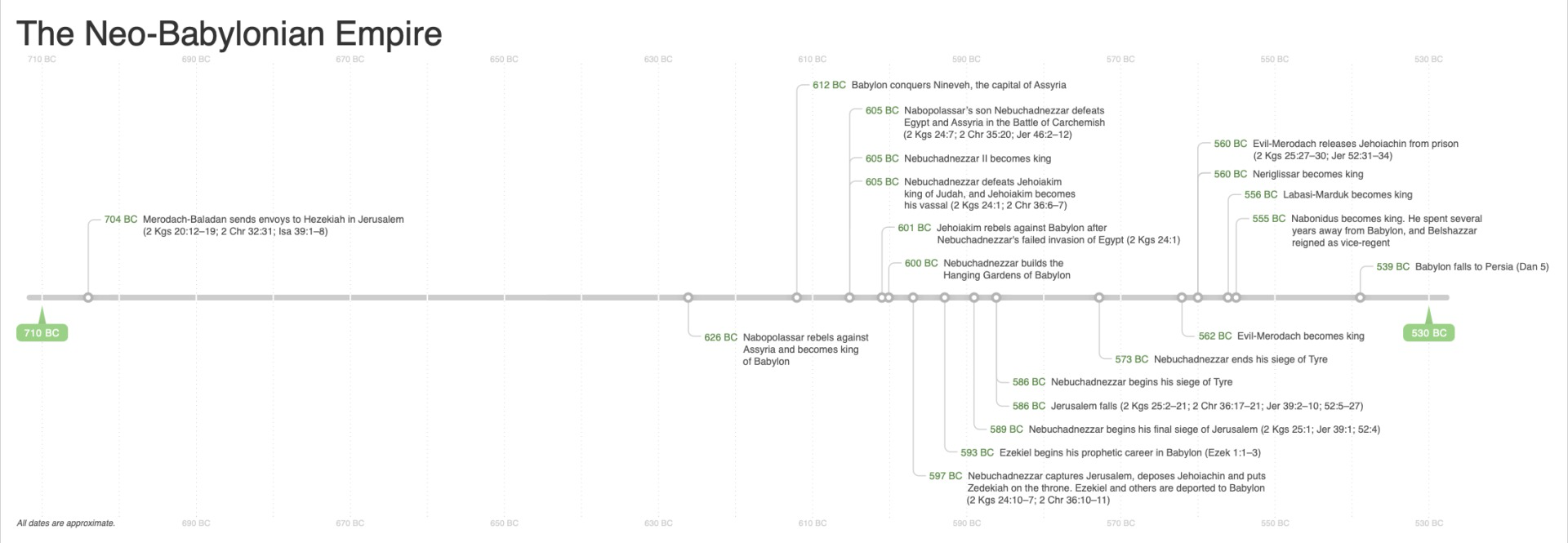 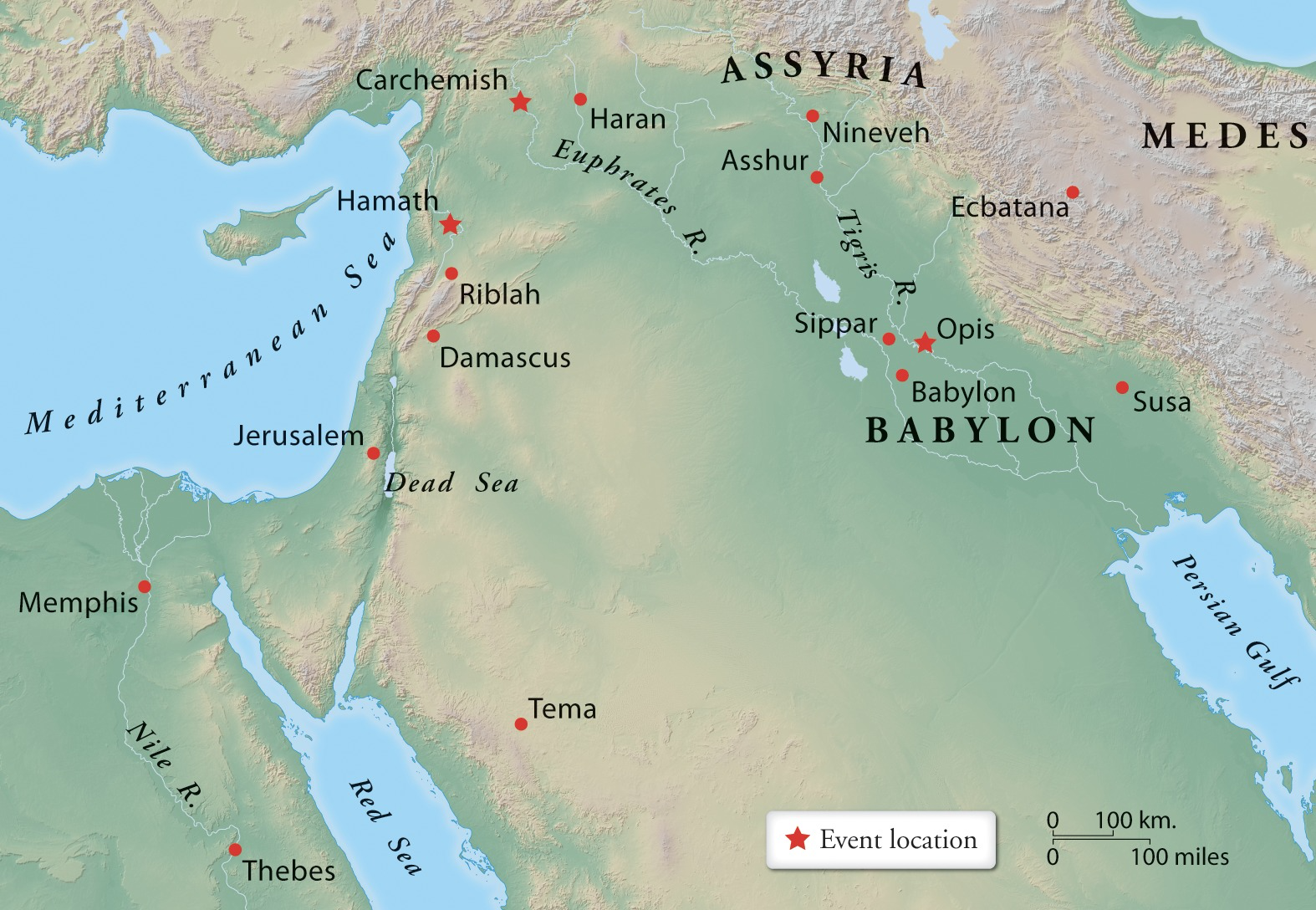 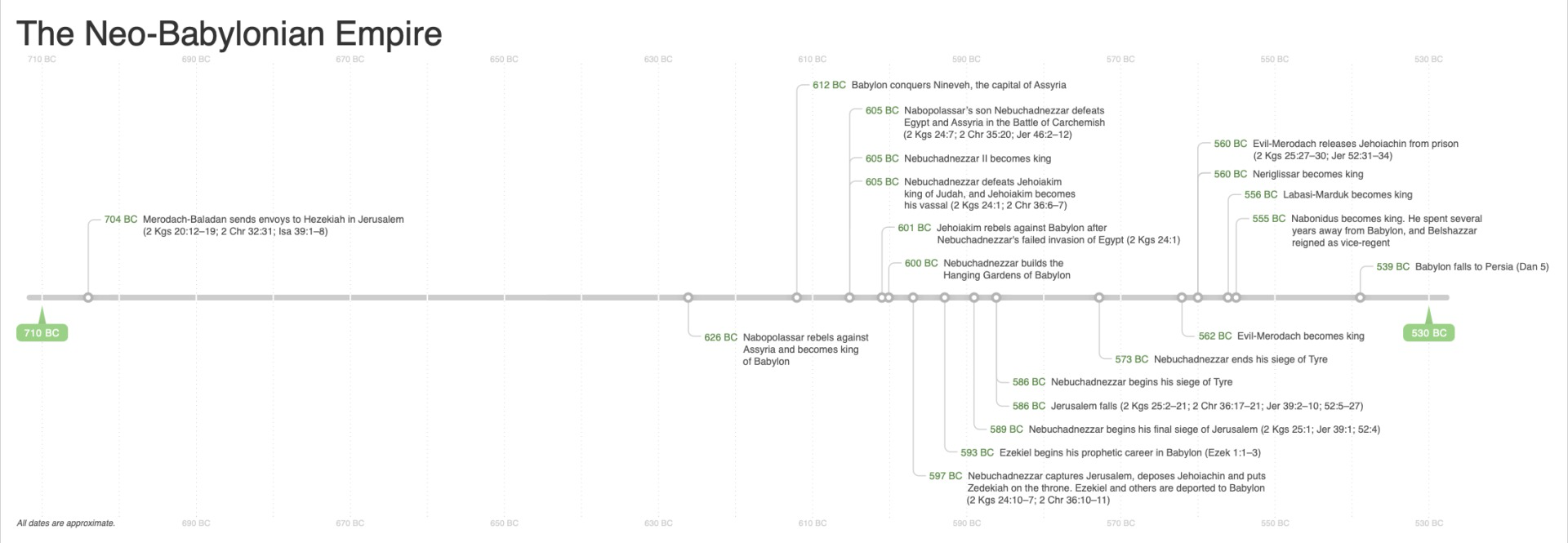 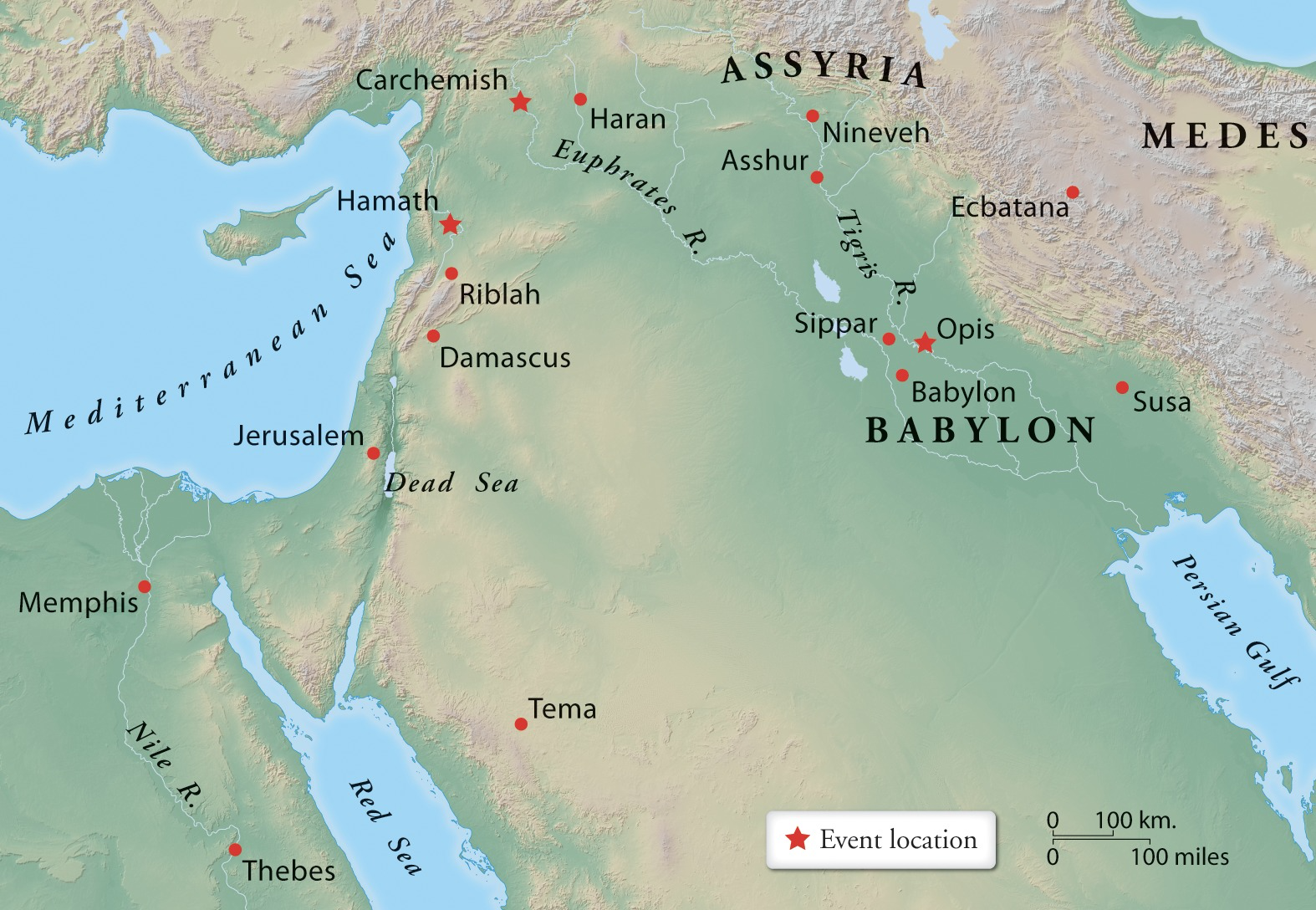 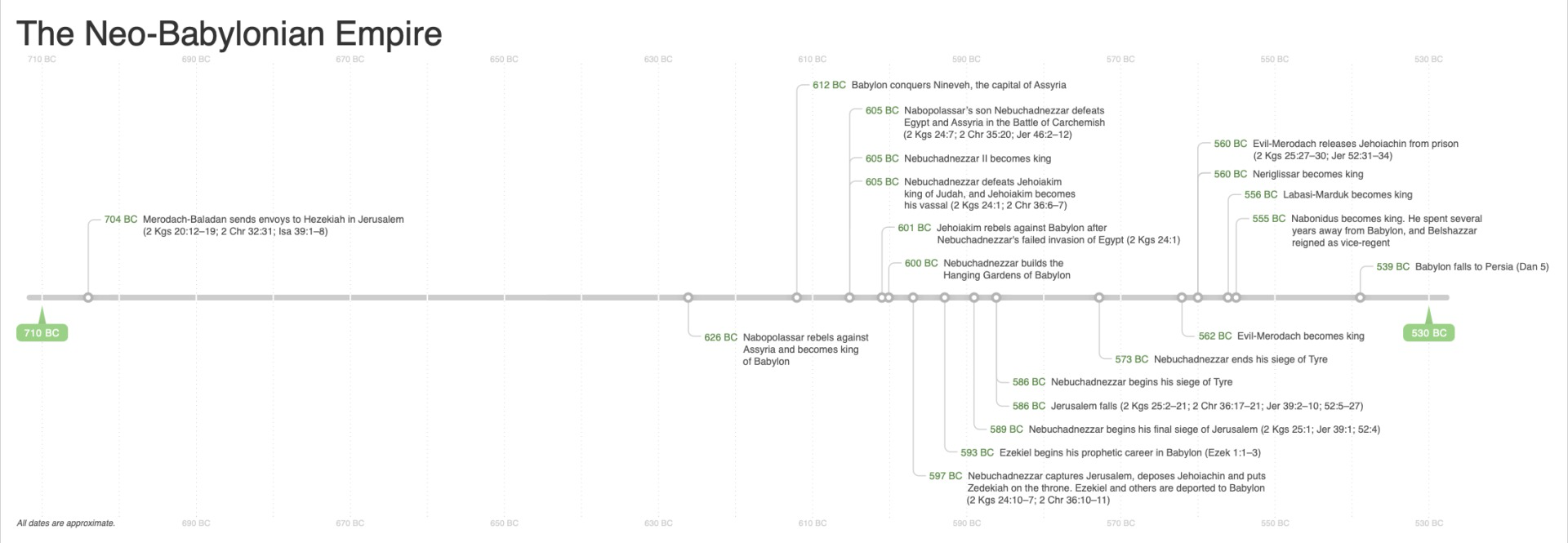 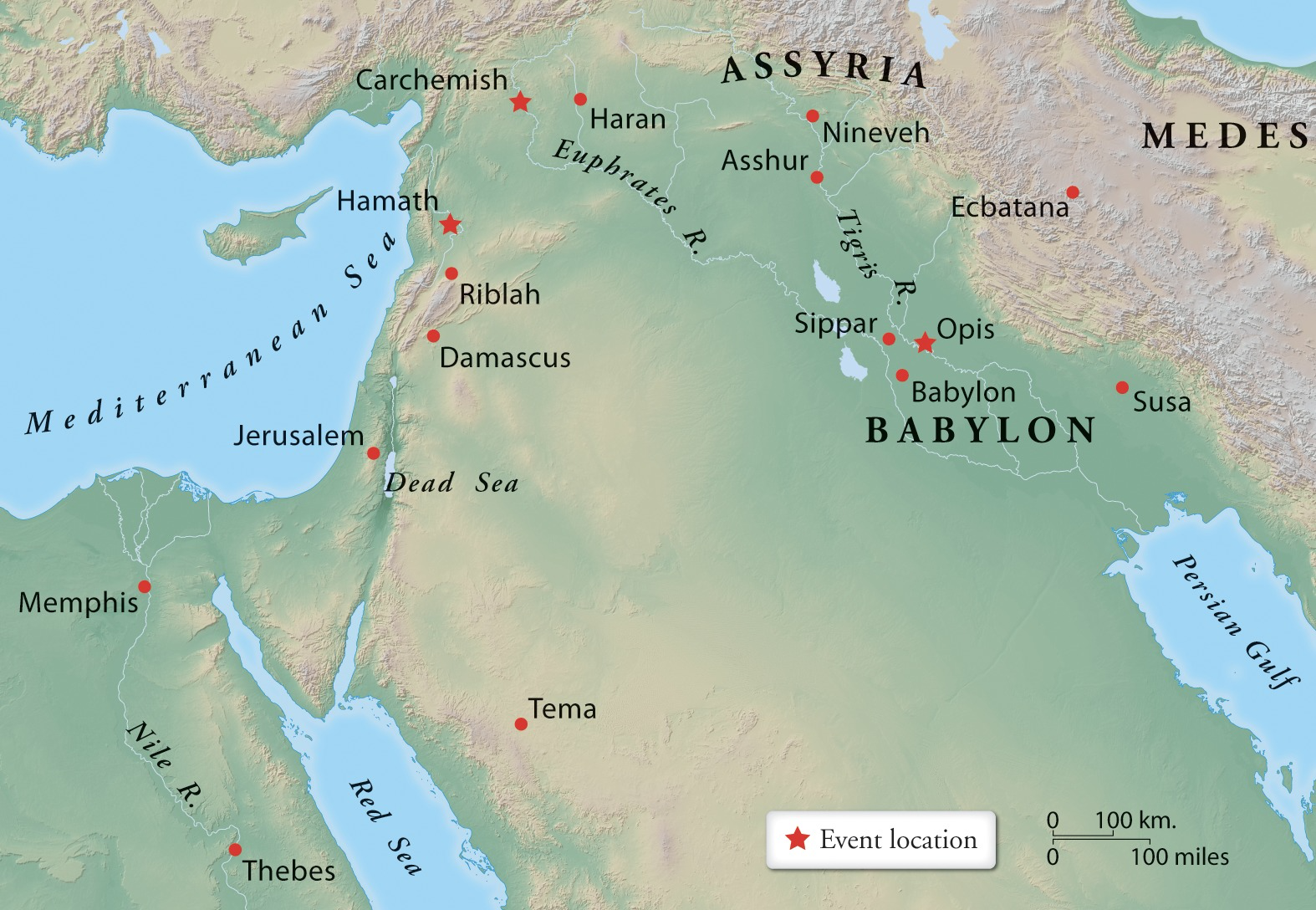 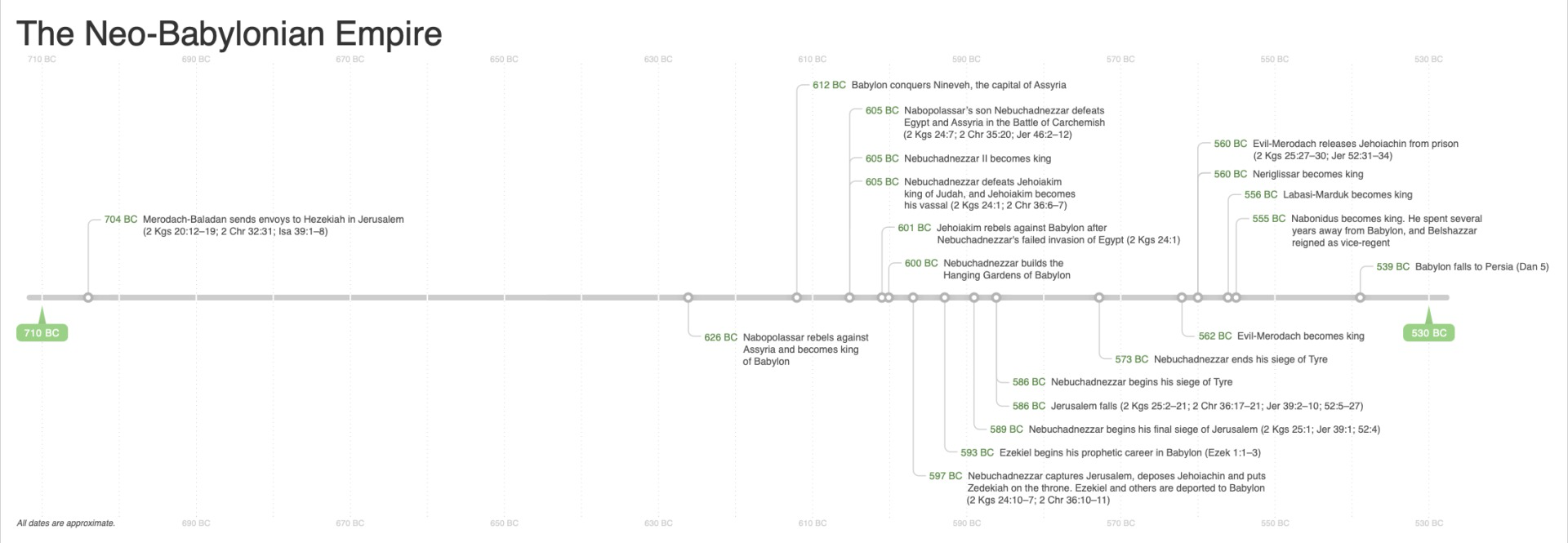 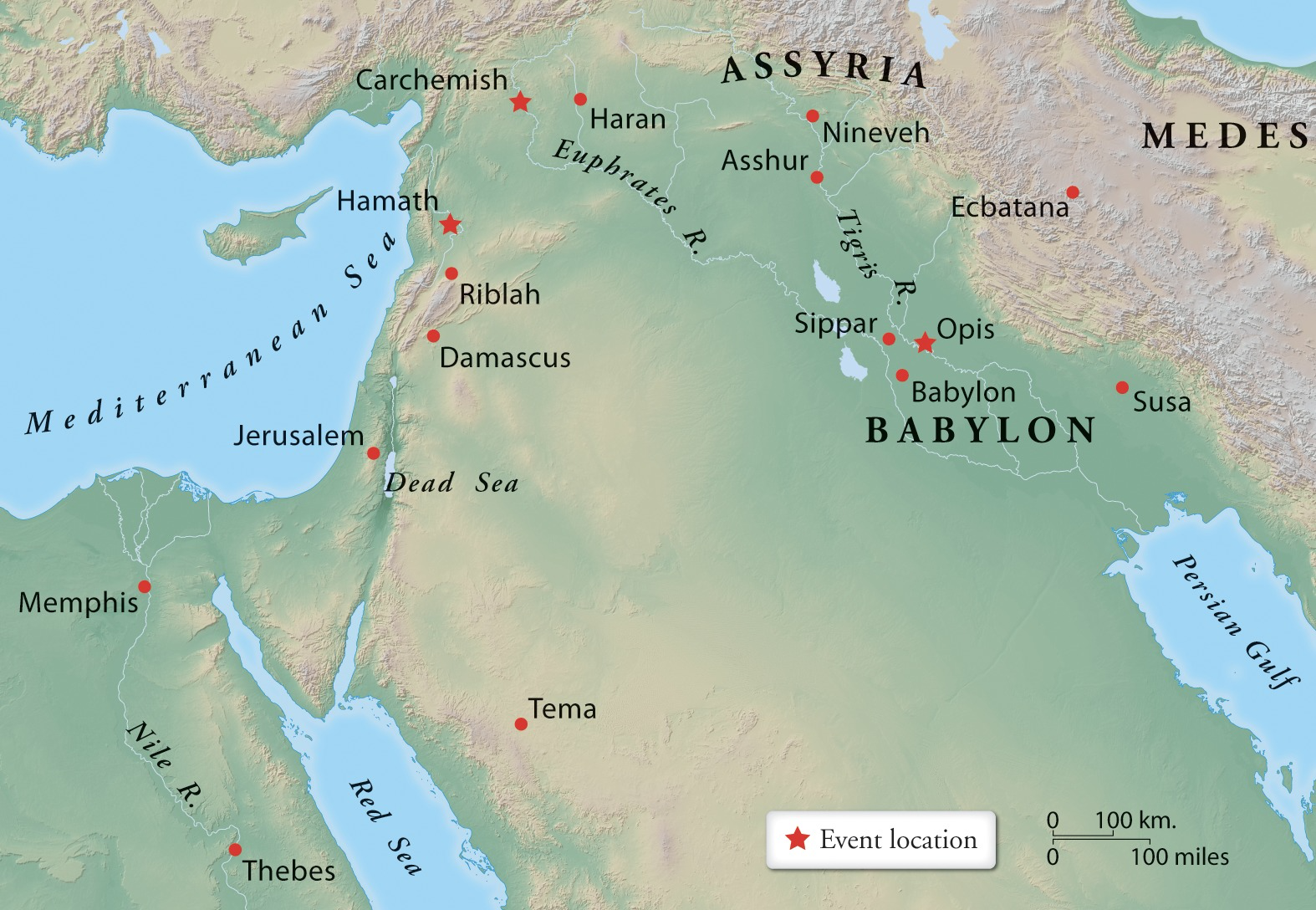 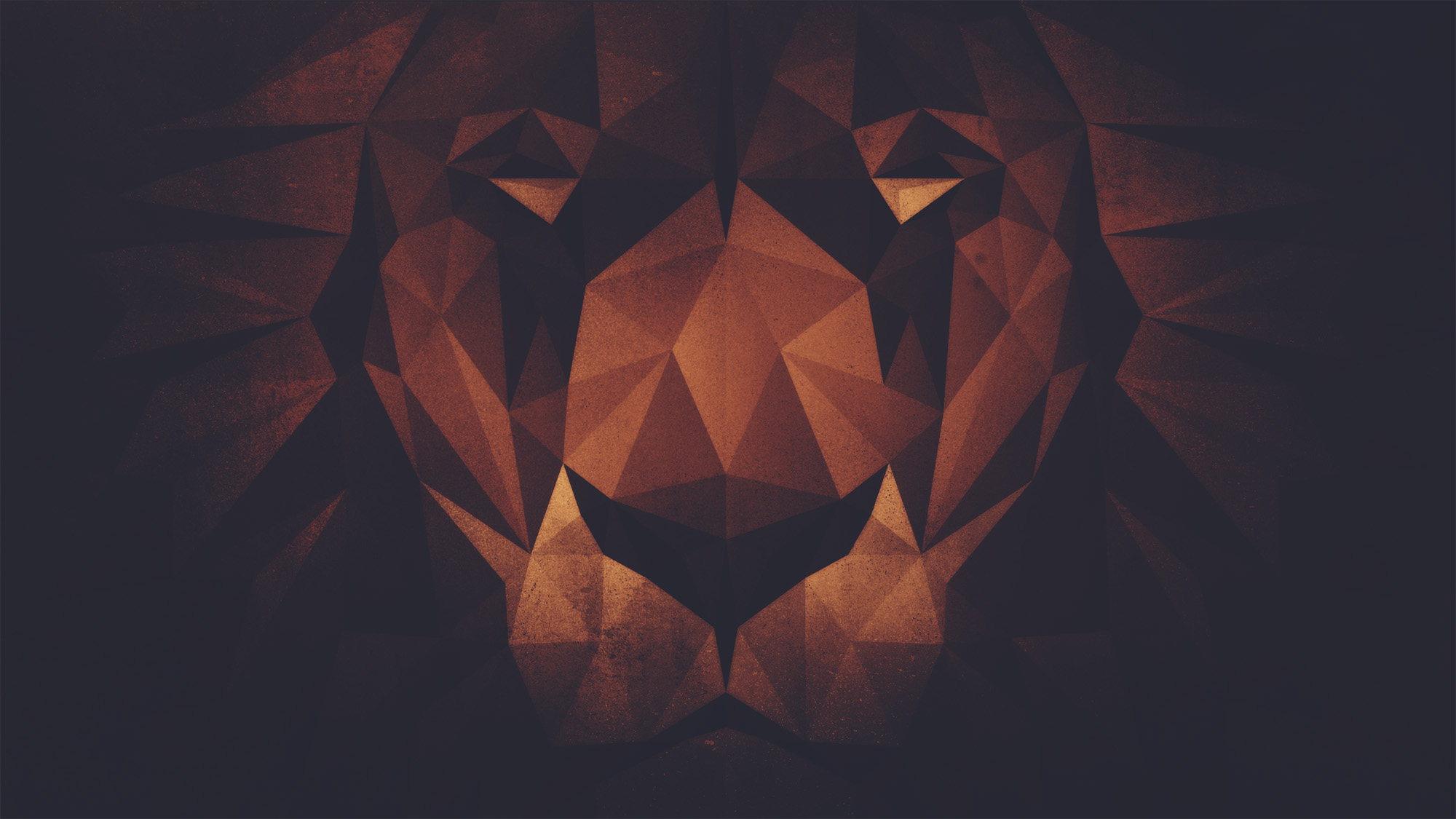 Nebuchadnezzar Victorious
Daniel 1:1–2 (NASB95) 
1In the third year of the reign of Jehoiakim king of Judah, Nebuchadnezzar king of Babylon came to Jerusalem and besieged it. 
2The Lord gave Jehoiakim king of Judah into his hand, along with some of the vessels of the house of God; and he brought them to the land of Shinar, to the house of his god, and he brought the vessels into the treasury of his god.
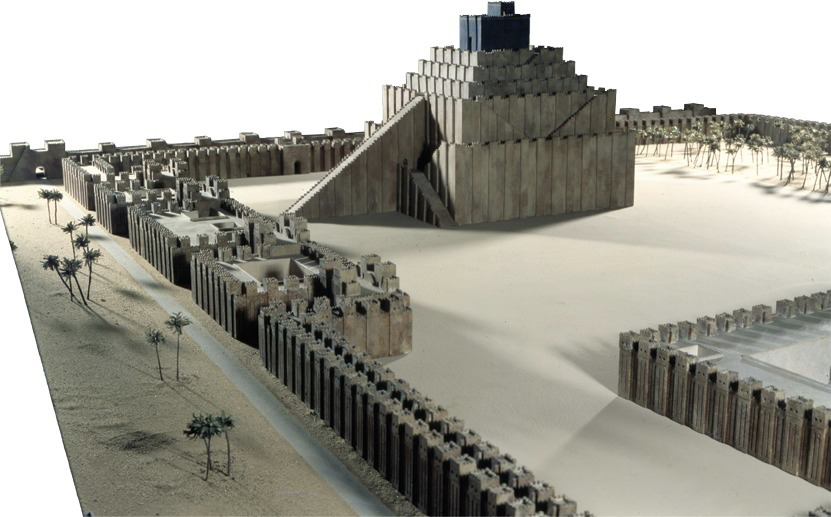 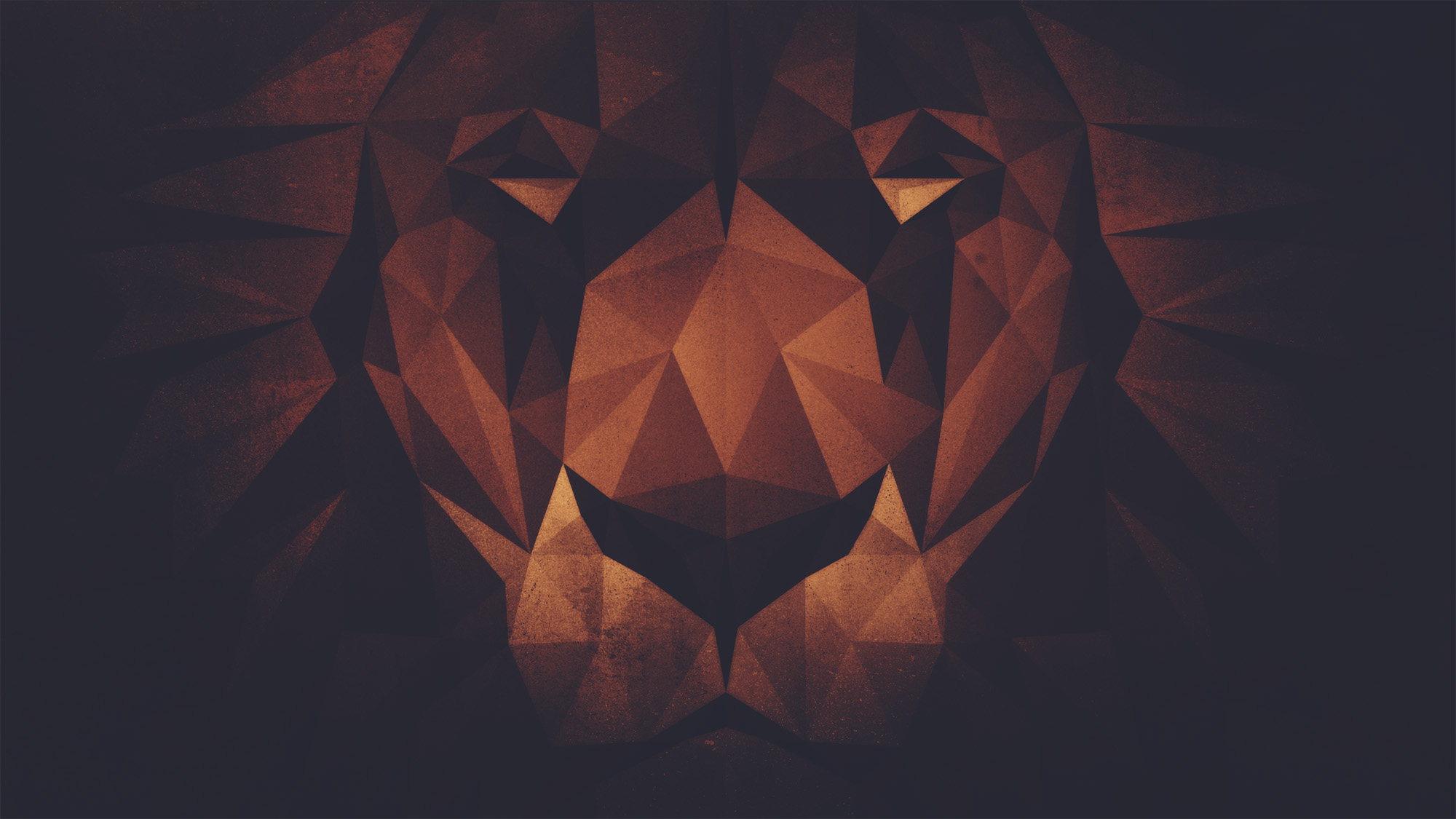 Daniel Tested
3Then the king ordered Ashpenaz, the chief of his officials, to bring in some of the sons of Israel, including some of the royal family and of the nobles, 
4youths in whom was no defect, who were good-looking, showing intelligence in every branch of wisdom, endowed with understanding and discerning knowledge, and who had ability for serving in the king’s court; and he ordered him to teach them the literature and language of the Chaldeans. 
5The king appointed for them a daily ration from the king’s choice food and from the wine which he drank, and appointed that they should be educated three years, at the end of which they were to enter the king’s personal service.
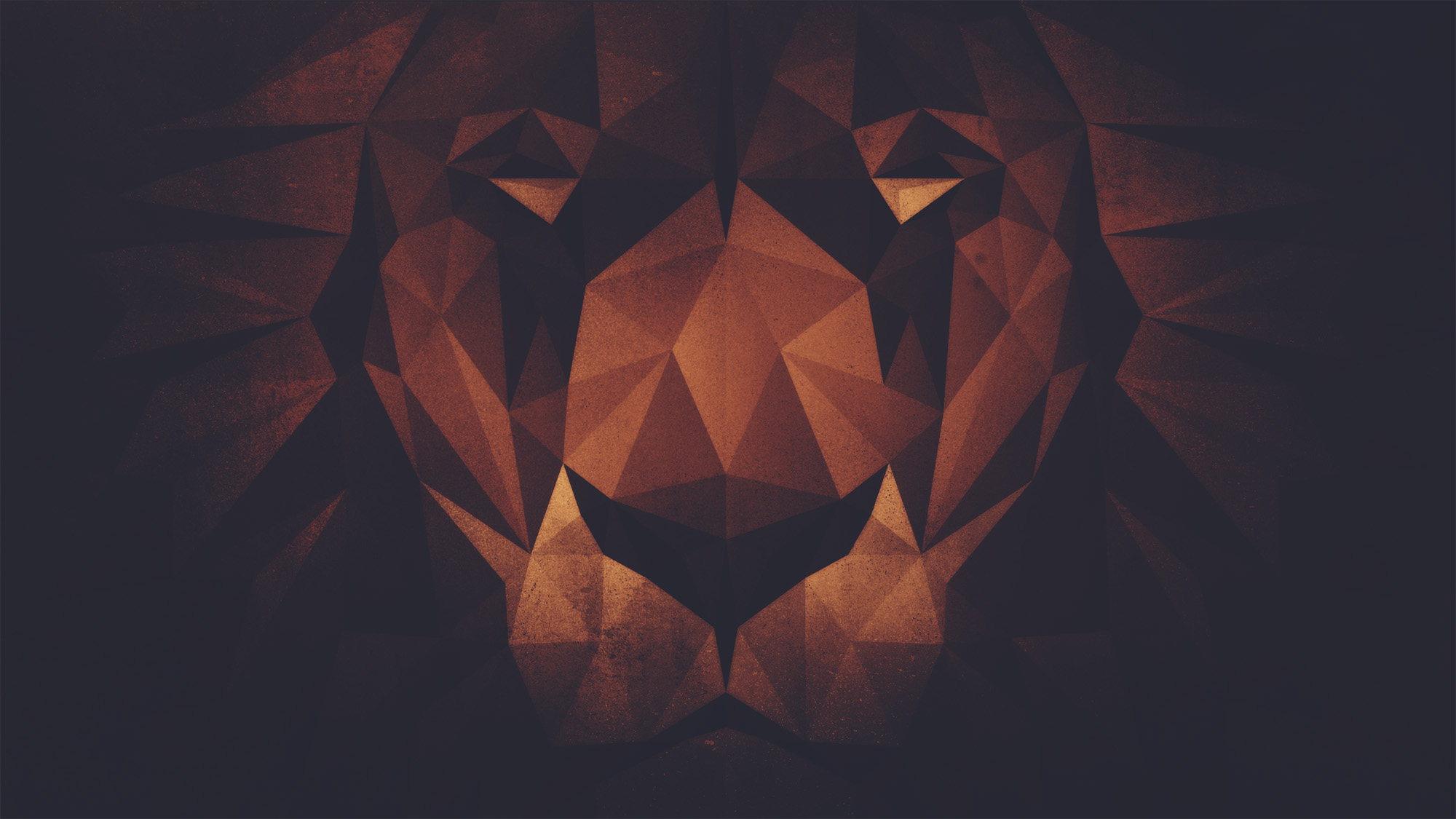 Daniel Tested
6Now among them from the sons of Judah were Daniel, Hananiah, Mishael and Azariah. 
7Then the commander of the officials assigned new names to them; and to Daniel he assigned the name Belteshazzar, to Hananiah Shadrach, to Mishael Meshach and to Azariah Abed-nego. 
8But Daniel made up his mind that he would not defile himself with the king’s choice food or with the wine which he drank; so he sought permission from the commander of the officials that he might not defile himself.
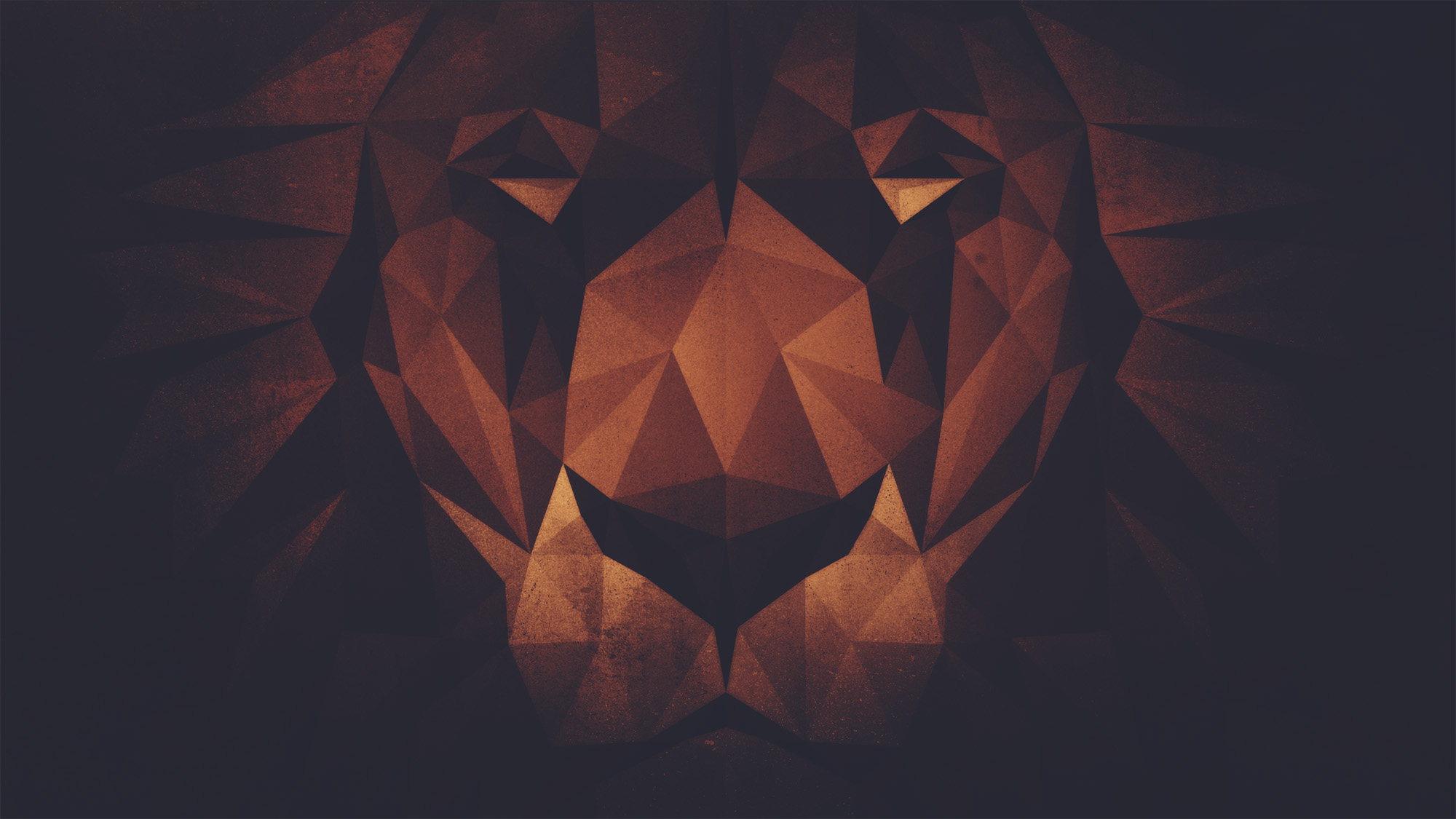 Daniel Tested
9Now God granted Daniel favor and compassion in the sight of the commander of the officials, 
10and the commander of the officials said to Daniel, “I am afraid of my lord the king, who has appointed your food and your drink; for why should he see your faces looking more haggard than the youths who are your own age? Then you would make me forfeit my head to the king.”
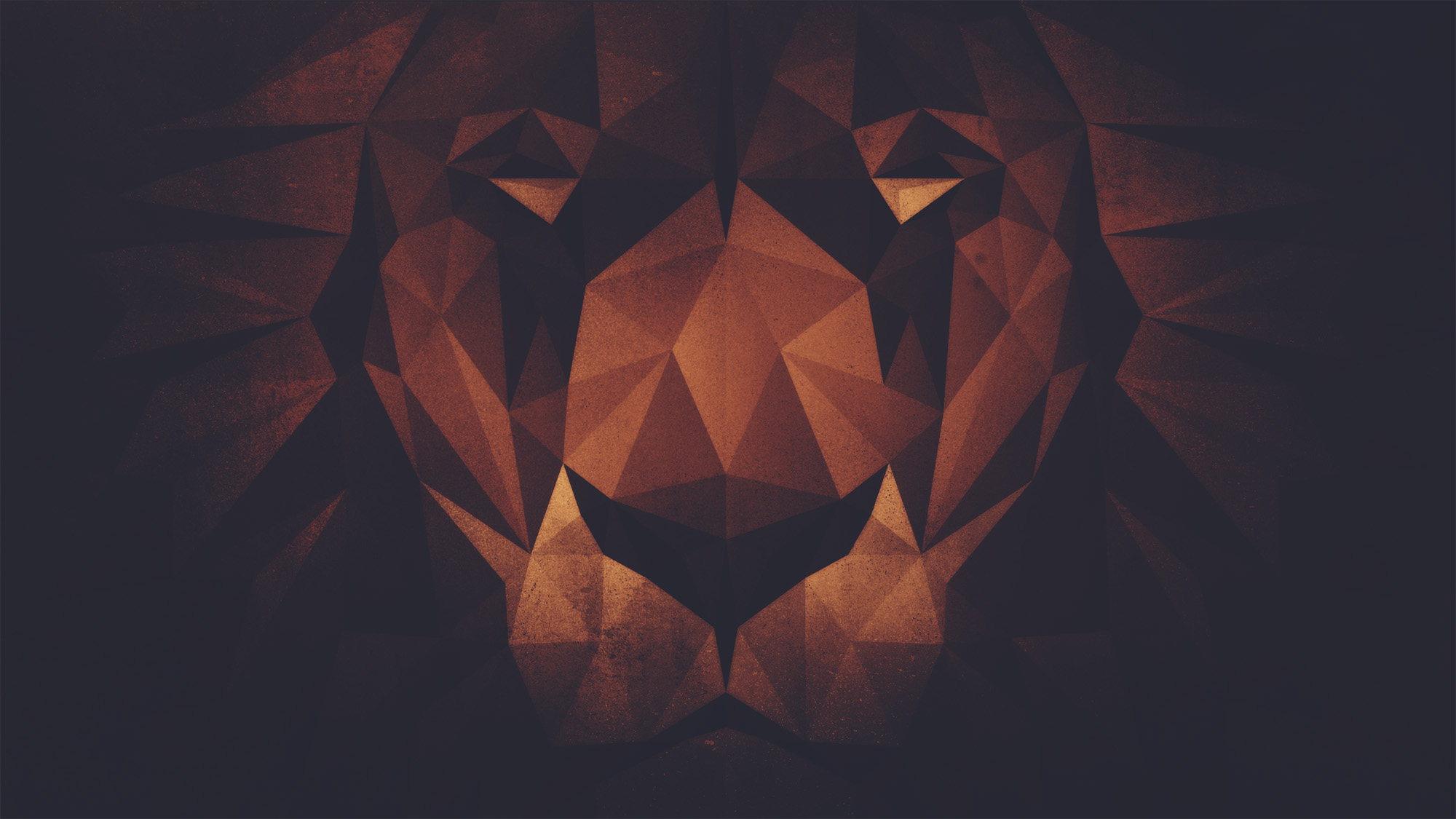 Daniel Tested
11But Daniel said to the overseer whom the commander of the officials had appointed over Daniel, Hananiah, Mishael and Azariah, 
12“Please test your servants for ten days, and let us be given some vegetables to eat and water to drink. 
13“Then let our appearance be observed in your presence and the appearance of the youths who are eating the king’s choice food; and deal with your servants according to what you see.”
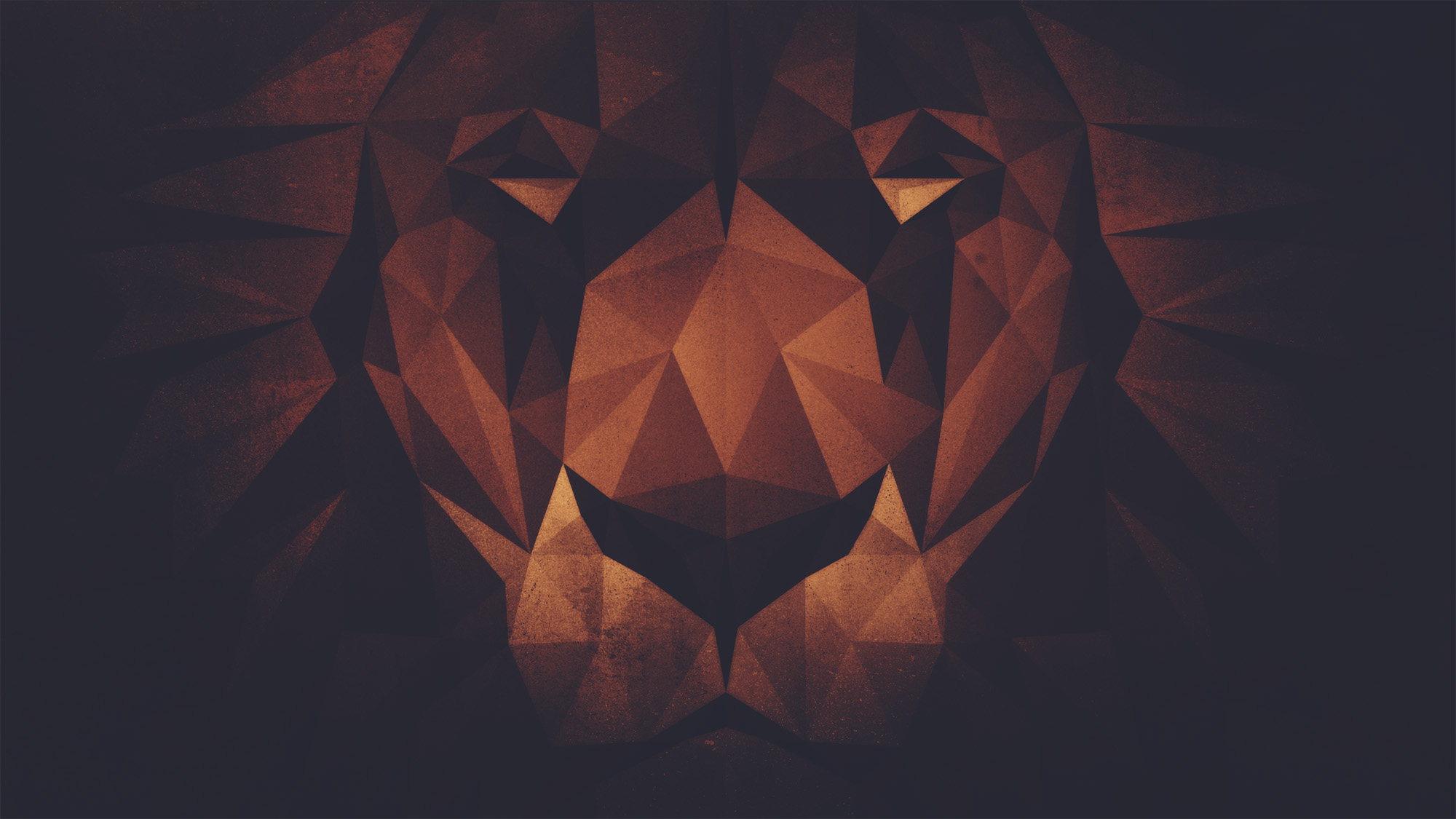 Daniel Tested
14So he listened to them in this matter and tested them for ten days. 
15At the end of ten days their appearance seemed better and they were fatter than all the youths who had been eating the king’s choice food. 
16So the overseer continued to withhold their choice food and the wine they were to drink, and kept giving them vegetables.
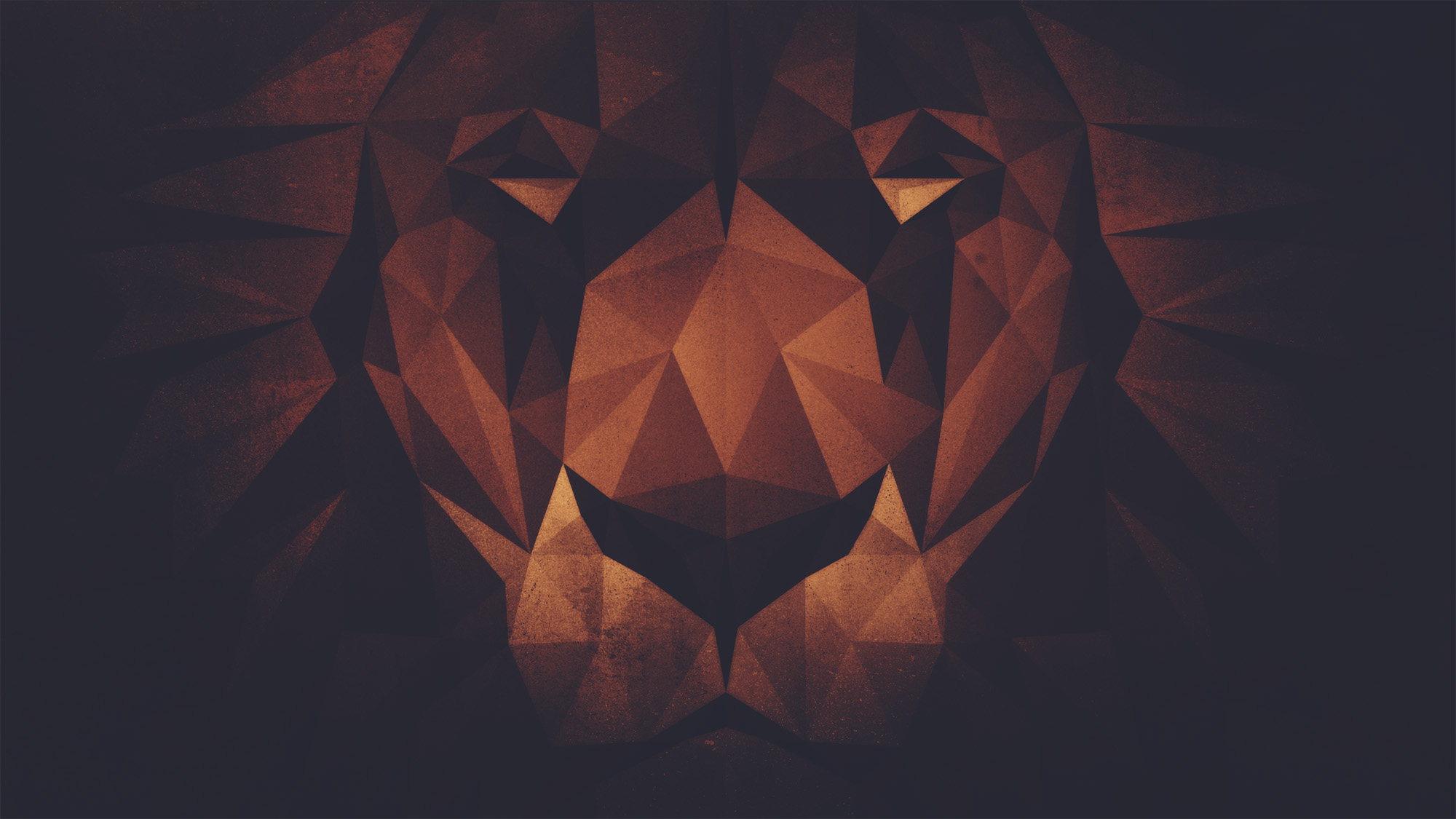 Daniel Exalted
17As for these four youths, God gave them knowledge and intelligence in every branch of literature and wisdom; Daniel even understood all kinds of visions and dreams.
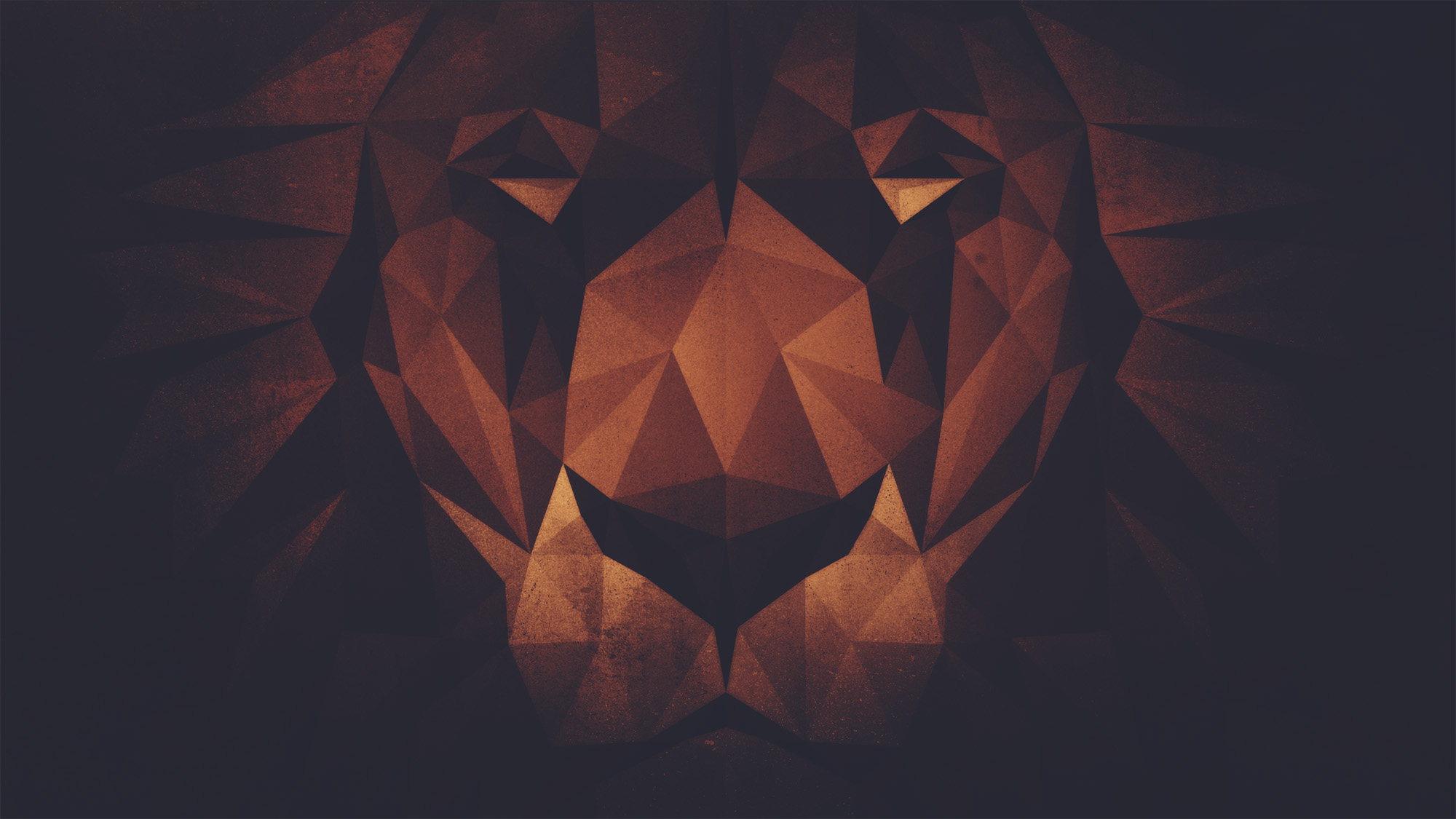 Daniel Exalted
18Then at the end of the days which the king had specified for presenting them, the commander of the officials presented them before Nebuchadnezzar. 
19The king talked with them, and out of them all not one was found like Daniel, Hananiah, Mishael and Azariah; so they entered the king’s personal service. 
20As for every matter of wisdom and understanding about which the king consulted them, he found them ten times better than all the magicians and conjurers who were in all his realm. 
21And Daniel continued until the first year of Cyrus the king.
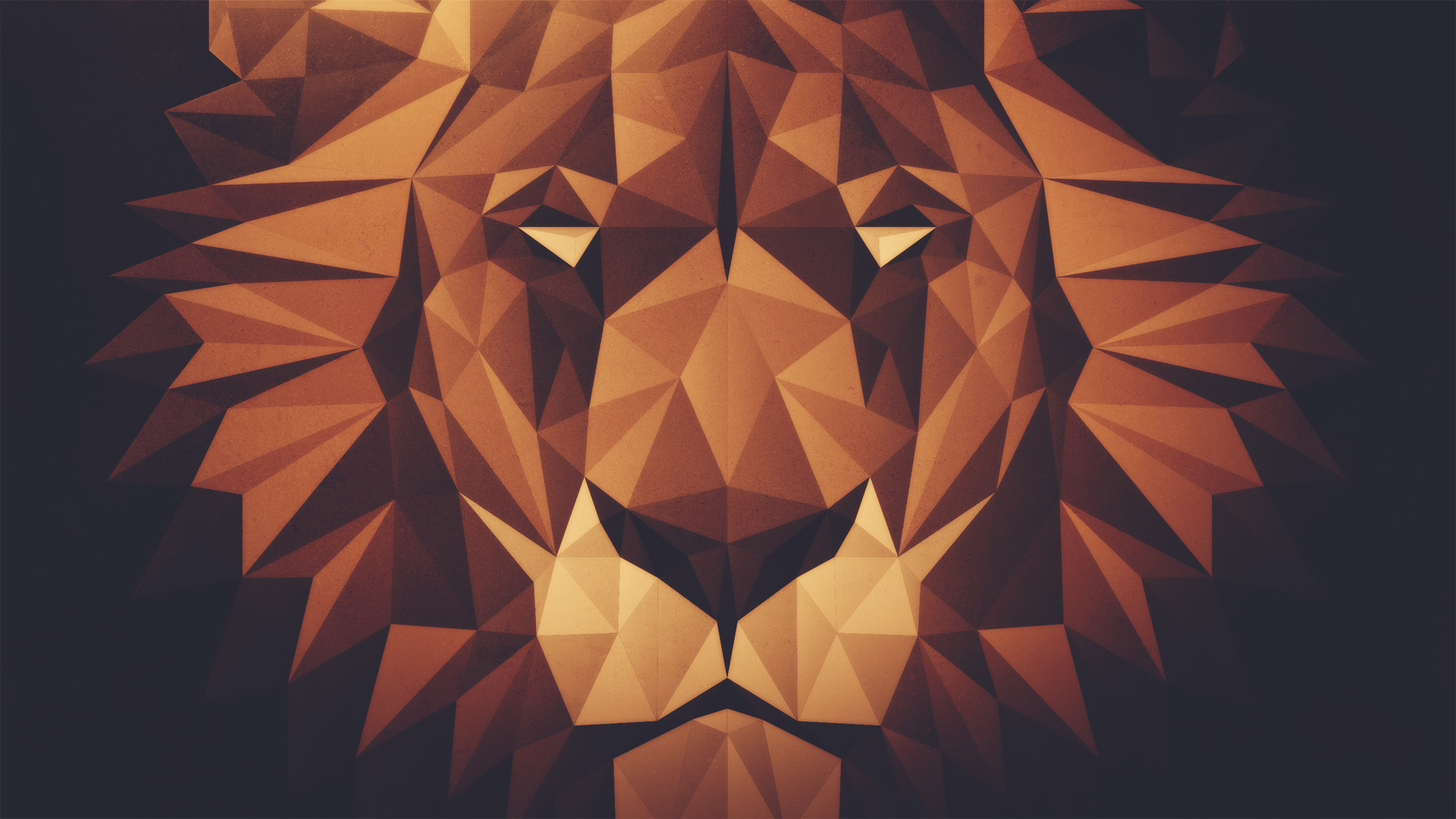 “The Most High is Ruler Over The Realm of Mankind”
a study of Daniel